NSWI142
PHP Introduction
2023/2024
by Škoda Petr
special thanks to Martin Kruliš
2
WHY
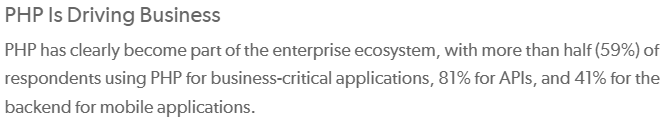 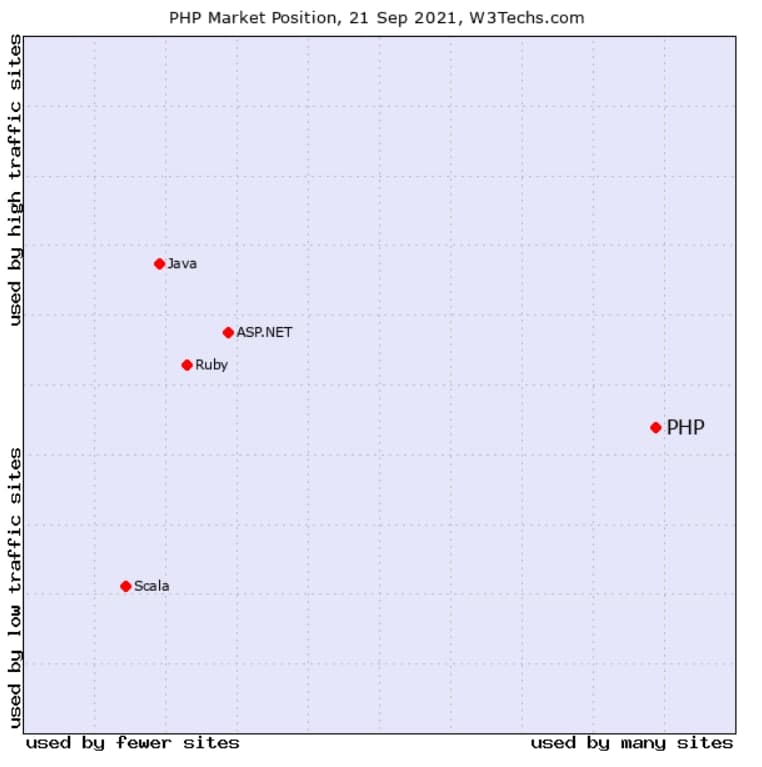 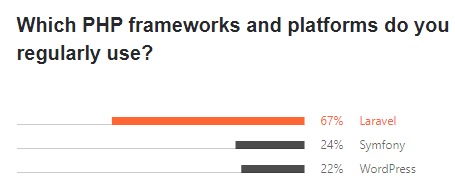 Continuity
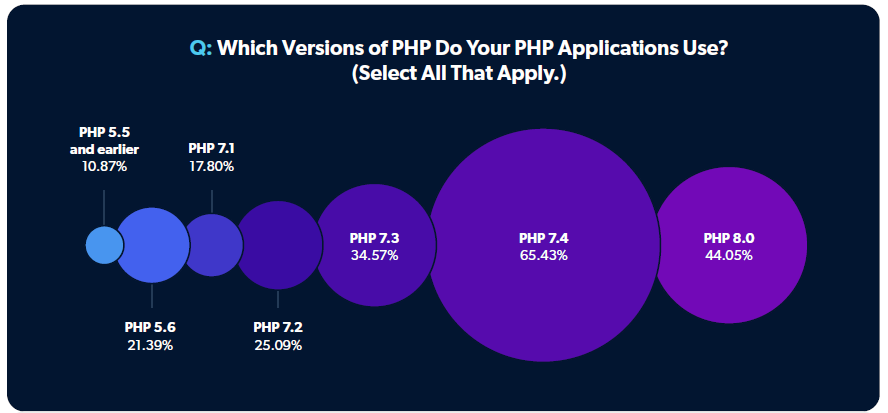 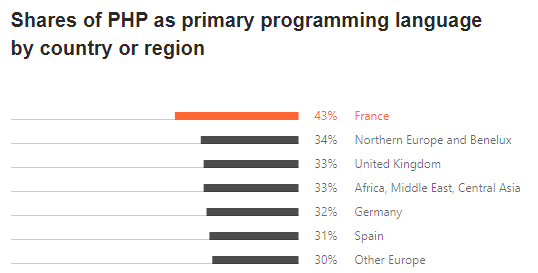 [Speaker Notes: Resources:
https://www.zend.com/blog/state-php-2022
https://www.jetbrains.com/lp/devecosystem-2021/php/
https://www.altamira.ai/blog/build-websites-with-php/]
3
PHP HISTORY
1994 Rasmus Lerdorf created “Personal Home Page” 		Perl scripts to maintain CGI-like pages, later re-written to C++.		~ template processing
1995  Public release, community formed
1997 PHP/FI 2.0 released	Zeev Suraski and Andi Gutmans		Rebranded to “PHP: Hypertext Preprocessor”
1999 PHP core rewritten to Zend Engine
2000 PHP 4 released (based on Zend Engine 1.0)	OOP first introduced to PHP (in a bad way, slow implementation)
…
[Speaker Notes: 1997 - ZeEnd, takes care of PHP.]
4
PHP HISTORY
2004 PHP 5 released (Zend Engine II)		OOP completely redesigned, concepts from C# and Java
2015 PHP 7 released (Zend Engine III, AST-based) 		There was no version 6, as features get implemented into version 5.
2020 PHP 8 released		Introducing JIT, Named arguments, Match expression,		Internal function errors …
2023 September PHP 8.2.11
… 

Documentation: https://www.php.net/manual/en/
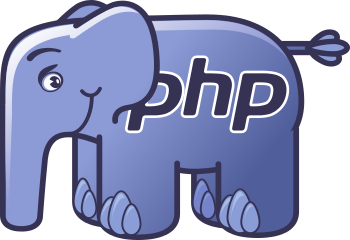 Ele
ant
[Speaker Notes: Note that there is no PHP 6. PHP 6 was promised for a long time; however, many features advertised for PHP 6 were implemented in PHP 5.x branch. Therefore, the community decided to skip PHP 6 and announce PHP 7.

The mascot is called elePHPant

Resources:
* https://www.php.net/ChangeLog-8.php
* https://www.php.net/releases/8.0/en.php]
5
Weakly Typed Dynamic Language
Weak Dynamic Typing
PHP, Javascript, Python …
Type is held at values(variables are type-less)
Resolved at runtime
Variable is just a registered name
Strong Static Typing
C, C++, C#, Java, …
Type is held at variables and values(mismatch = type cast or error)
Resolved at compile time
Variable allocates memory
$x = 42;
$x = “hippo”;
int x = 42;
x = “hippo”;
OK
Error!
Runtime check
Inferred by compiler
function foo(int $count)
auto y = 54;
6
PHP Scripts
Pure PHP Scripts
Must also start with <?php, but no ending mark is required (nor recommended)
Not required in interactive mode.

Basic Syntax:
C-like syntax with relics from Perl
Statement separated by ';', blocks enclosed in {,}
Line comments //…\n, block comments /* … */
7
CONTROL Syntax
Standard control structures
if (cond) stmt; elseif (cond2) stmt2; else ...
while (cond) stmt;
do stmt; while (cond);
for (init; cond; inc) stmt;
foreach (array as [ $key => ] $value) stmt;
8
Values and Data Types
Values in PHP have explicit type
Scalar (boolean, integer, float, or string)
Compound (array, object)
Special (resource, NULL)
Type can be tested by built-in functionsis_int(), is_string(), is_numeric(), is_scalar(), …gettype() returns human-readable representation
Type casting (explicit re-typing)
C-like syntax (type-name)expression
Type juggling – automatic type casting
9
Variables
All variables are prefixed with '$' symbol (e.g., $x)
No declarations, thus not statically defined type
Variable is created on the first assignment
Variable has the type of the value assigned to it
Variables have function (local) or global scope
Keyword global maps global variables in local scope
Using non-existing variable generates notice
And the value is treated as null
Functions for variable manipulation and testing:isset(), unset(), var_dump()
10
Variables EXAMPLE
$foo = 42;
... isset($foo);
... isset($bar);

function bar() {
    ... isset($foo);
    $foo = 1;
    echo "Local foo == $foo", $foo, "\n";
    global $foo;
    echo "Global foo == ", $foo, "\n";
}

bar();
unset($foo);
echo "foo == ", $foo, "\n";
true
false
false
Local foo == 1
Global foo == 42
Notice-level error, $foo is not declared
$foo value is null by default
11
constants
Defined as “superglobal” (do not have scope)

Magic constants (automatically defined)
Their value is related to their position in the code
__LINE__              	- number of the script line
__FILE__              	- name of the script file
__DIR__              	- directory of the script file
__FUNCTION__  	- name of the outer function
__CLASS__   		- name of the outer class
define("MYFOO", expression);echo MYFOO + 42;
[Speaker Notes: We have something similar in Python.]
12
Expressions
Almost every statement is an expression
PHP has all standard C-like operators
Arithmetic, bitwise, logical, …
Identity operator (equality & type equality) '===', '!=='
String concatenation is performed by dot '.'
String Literals
Single quoted strings ('text') – no special treatment
Double quoted strings ("text") – interpreted
Special escaped characters (\n, \r, \t, …)
Variables are replaced by their contents$a = 'foo'; $b = "Say $a\n";
Regular comparison allows type juggling, identity comparison not. I.e., 42 == '42' but 42 !== '42'
$b value is ‘Say foo’ (ended with newline)
13
Strings and Text Processing
PHP have a huge arsenal of string functions
strlen(), substr(), trim(), explode(), join(), …
Libs for charset manipulation
Multibyte string lib
Iconv lib
Recode
Functions for encoding (to URL, HTML, SQL, …)
urlencode(), urldecode()
htmlspecialchars(), htmlspecialchars_decode()
mysqli_real_escape_string()
14
ARRAYS
Array in PHP is an ordered map of key-value pairs
Can be used as array, list, hash table, dictionary, stack/queue, multi-dimensional array, or tree
Defining arrays – array language construct

Accessing elements

Each element may have different type
$a1 = array(1, 2, 3);   $a1 = [1, 2, 3];
$a2 = array('foo' => 42, 'bar' => 54);
Newer JS-compatible syntax
Prints ’44’
echo $a1[1] + $a2['foo'];
$a2['spam'] = 19;  $a1[] = 4;
unset($a1[2]);
The following key is assigned
$a1 ~ [0=>1, 1=>2, 3=>4]
15
Arrays
Each key can be either an integer or a string
Strings containing valid numbers are casted to integers
Floats are truncated and casted to integers
Booleans are casted to either 0 (false) or 1 (true)
null is casted to an empty string
Arrays and objects cannot be used as keys
Built-in functions for array manipulation
array_key_exists(), in_array()
array_push(), array_pop(), array_shift()
array_merge()
...
[Speaker Notes: Arrays maintain order independent on keys,, they provide quick access to value given the key.]
16
Arrays
Array holds internal pointer for iteration
reset() 			– rewinds the pointer
end() 			– sets the pointer to the last element
next(), prev()		– move the pointer
key(), current() 	– actual key/value
Sorting is slightly more complicated – many combinations
sort(), asort(), ksort(), usort(), uksort(), …
Tokenization
explode(), implode()
Destructive assignment
list($a, $b, $c) = [1, 2, 3]
[Speaker Notes: For specific situations, use foreach to traverse whole array.]
17
DEMO
Variables, Control Constructs,Standard Output
18
Functions
Declaration : keyword function followed by the identifier
The function body can be pretty much anything
Even nested function/class declaration ( evaluated when function is first called )
A value can be yielded back by the return construct
Invocation
Functions are 2nd level citizens and identifier space is flat
Pass by value vs pass by reference (C++ style)
function foo([args, …]) { … body … }
foo(argument-expressions);
[Speaker Notes: The identifier namespace is indeed flat; however, we have explicit namespaces. The space is flat within each explicit (or default) namespace.]
19
Function Arguments
Argument Declarations
Implicit values may be provided
Arguments with implicit values are aligned to the right
Note that PHP functions does not support overloading
Variable Number of Arguments
func_num_args(), func_get_arg(), func_get_args()
$rest gets remaining arguments as an array
Splat operator (…) works also for argument unpacking
function foo($x, $y = 1, $z = 2) { … }
function foo($a, $b, ...$rest)
$args = [1, 2];  foo(...$args);  // foo(1,2);
20
EXAMPLE
function declare_foo()
{
    function foo()
    {
        echo "This is foo() at work...\n";
    }
}

foo();

declare_foo();

foo();

declare_foo();
Nested declarations are OK
Nested functions are rarely used in PHP. The purpose of this example is to demonstrate that function declaration is dynamic (takes place when the code is executed). Not to suggest best practices.
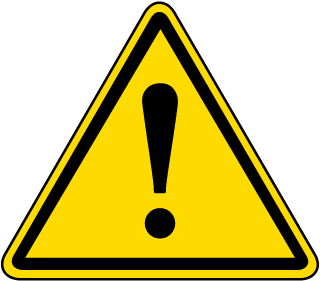 Error, foo() is not declared here
Prints “This is foo() at work…”
Error re-declaration of foo()
21
Anonymous Functions
Anonymous Functions

The anonymous function is an instance of ClosureIt can be passed on like an object
The visible variables must be explicitly stated (similar to C++)
These variables are captured in the closure
Variables passed by reference can be modified
Nameless/Lambda functions (obsolete)
$fnc = function ($arg) { …body… };
$fnc(42);
$fnc = function (…) use ($var) { … };
$mul = create_function('$x, $y', 'return $x*$y');
[Speaker Notes: PHP is not like JavaScript. Note that the anonymous functions do not work as methods:
$obj = new StdClass();
$obj->fnc = function() { … };

Then $obj->fnc(); will not work, since fnc is not a method of StdClass. However,
$fnc = $obj->fnc;
$fnc();
will work as expected.]
22
Anonymous FunctionsEXAMPLE
$shopping_list = [ 'milk', 'spam', 'eggs', 'beer', '' ];
array_walk($shopping_list, function ($item) {
    echo "$item\n";
});

function countValidItems(array $list){
    $count = 0;
    $callback = function ($item) use (&$count) {
        if ($item) ++$count;
    };
    array_walk($list, $callback);
    return $count;
}
echo "Valid Items: ", countValidItems($shopping_list);
Invoked once for every item
Explicitly captured external variable (by reference)
23
DEMO
Functions
24
Type Hinting
Controlling Types of Function Arguments
Function (method) arguments may be prefixed with data typed
Regular type string, array, ...
Class/interface identifier
callable keyword ~ the argument must be invocable, i.e., function, or object with __invoke() method
Return type may be also specified
The types of the arguments/return value are enforced
Noncompliance triggers PHP fatal error
function foo(MyClass $obj, array $params): int { … }
[Speaker Notes: If an argument has a Class/Interface type hint and null as a default value , then null is also acceptable parameter.

Furthermore, the type hints are slightly more complex: The PHP tries to coerce the type first if possible, error is triggered only if the types cannot be converted. When strict mode is enabled (declare(strict_types=1);), coercing is not allowed and the types must match perfectly.]
25
Including Files
Simple way to include files (both scripts and HTML)
Language constructs like echo (not functions)
Require will produce fatal error if the file is missing (include only warning)
Included file is subjected to same parsing rules
I.e., any code must be in <?php … ?>, otherwise it is treated as output
Relative paths are resolved using include path configuration parameter and using the base directory of the calling script
That might be confusing in transitive includes
It is recommended to use absolute paths prefixed with __DIR__
The _once variants make sure the file is not included multiple times (useful for libraries)
include file; include_once file;
require file; require_once file;
26
PHP Scripts
HTML Interleaving
PHP script file is treated as text (HTML) document
Contents between <?php and ?> is treated as script
When the file is processed, the interpret removes script parts executes them and replaces them by their output
Script output is generated by echo or print()
Script controls prevail the HTML code
Shorthand mark <? is equivalent of <?php and shorthand mark <?=  is the same as <?php echo
27
HTML Interleaving Example
<html>
<head>
  <title>PHP Example</title>
</head>
<body>
  <?php if (has_headline()) { ?>
    <h1>Conditional H1</h1>
  <?php } ?>
  <?php for($i=1; $i<4; ++$i) { ?>
    <div><?= $i; ?></div>
  <?php } ?>
</body>
</html>
<html>
<head>
  <title>PHP Example</title>
</head>
<body>
  <h1>Conditional H1</h1>
  <div>1</div>
  <div>2</div>
  <div>3</div>
</body>
</html>
28
DEMO
Interleaving and Standard Output
HTTP Wrapper
30
HTTP Wrapper
Predefined Variables, set as a part of initialization process
Request data, headers and server settings are automatically parsed into superglobal arrays
$_GET – parameters from request URL
$_POST – parameters posted in HTTP body (form data)
$_FILES – records about uploaded files
$_SERVER – server settings and request headers
$_ENV – environment variables
Examples: index.php?name=Petr  [‘name’ => ‘Petr’]index.php?foo=bar&arr[]=one&arr[]=two  ['foo' => 'bar', 'arr' => ['one', 'two']]
31
HTTP Wrapper
Decoded to the $_SERVER array
REQUEST_METHOD – used method (“GET” or “POST”)
SERVER_PROTOCOL – protocol version (“HTTP/1.1”)
REQUEST_URI – request part of URL (“/index.php”)
REMOTE_ADDR – clients IP address
HTTP_ACCEPT – MIME types that the client accepts
HTTP_ACCEPT_LANGUAGE – desired translation
HTTP_ACCEPT_ENCODING – desired encodings
HTTP_ACCEPT_CHARSET – desired charsets
more info about the server and the client’s browser
32
HTTP WrapperHTTP Response
Any output from the script is considered a response
Text outside <?php ?> script marks
Data written by echo or print()
Headers may be modified by a function
header('header-line');
The modifications are parsed and moderated by the web server
Headers may be sent as soon as any output is made
Beware the BOM signatures of unicode files
http_response_code()
33
HTTP WrapperExample
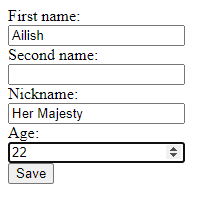 <form action="?op=update&amp;id=42" method="POST">
  <input name="name" type="text">
  <input name="surname" type="text">
  <input name="nickname" type="text">
  <input name="age" type="number">
  <input type="submit" value="Save">
</form>
$_GET
$_POST
'op' => 'update'
'id' => '42'
'name'     => 'Ailish'
'surname'  => ''
‘nickname' => 'Her Majesty'
'age'      => '22'
[Speaker Notes: Note the &amp; entity used in URL, since it is being included in HTML attribute. Furthermore, note that all values are strings, despite the fact that some of them contain numbers.]
34
DEMO
HTTP Wrapper
Regular Expressions
36
PHP & Regular Expressions
HTTP is text-based protocol
String search patterns based on regular automata
Used for pattern matching, replacement, splitting, …
Perl (PCRE) syntax, POSIX syntax deprecated as of PHP 5.3
Evaluation is implemented in C, could be faster than PHP string parsing
Character Classes: alpha, digit, …
Subpatterns, Named subpatterns, and capturingExample of named subpatterns: (?<name>ptrn), or (?'name'ptrn)
37
Regular Expression Syntax
Expression
<separator>expr<separator>modifiers
Separator is a single character (usually /, #, %, …)
Pattern modifiers are flags that affect the evaluation

Selected modifiers
i – case insensitive
m – multiline mode (^,$ match start/end of a line)
U – switch to not greedy evaluation
u - Activate additional functionality of PCRE that is incompatible with      Perl. Pattern and subject strings are treated as UTF-8.
38
PHP & Regular Expressions
String search patterns based on regular automata
Used for pattern matching, replacement, splitting, …
POSIX syntax
Same syntax as in unix tools (grep, sed, …)
Deprecated as of PHP 5.3
Perl (PCRE) syntax
Similar to POSIX syntax, but with more features
Separate set of functions in PHP
Regular expression evaluation is implemented in C
Used to be faster than implementing string parsing in PHP
Removed: 2023/2024
[Speaker Notes: Speed and use-case explain their popularity.]
39
Regular Expression SyntaxImportant Meta-characters
\ - an escaping character for other meta-characters
Anchors ^, $ marking start/end of a string/line
^ in character class definition inverts the set
[,] – character class definition
{,} – min/max quantifier atom{n}, atom{min,max}
[0-9]{8} (8-digit number), .{1,9} (1-9 chars)
(,) – subpattern (treated like an atom)
*, +, ? – repetitions, shorthand notations of {0,}, {1,}, and {0,1} respectively
| - branches (ptrn1|ptrn2)
Removed: 2023/2024
40
Regular Expression SyntaxCharacter Classes
Pre-defined classes identified by names [:name:]For example [ab[:digit:]] matches anything from a, b, and 0-9
alpha – letters
digit – decimal digits
alnum – letters and digits
blank – horizontal whitespace (space and tab)
space – any whitespace (including line breaks)
lower, upper – lowercase/uppercase letters
cntrl – control characters
xdigit – hexadecimal digits
Removed: 2023/2024
41
Regular Expression SyntaxModifiers
i – case insensitive
m – multiline mode (^,$ match start/end of a line)
s – '.' matches also a newline character
x – ignore whitespace in regex (except in character class constructs)
S – more extensive performance optimizations
U – switch to not greedy evaluation
Greedy evaluation means that patterns with *, +, or ? tries to match as many characters as possible
E.g., on 'aaaa' string, /a+/ pattern will match all four ‘a’ chars whilst /a+/U will match only the first ‘a’
u - This modifier turns on additional functionality of PCRE that is incompatible with      Perl. Pattern and subject strings are treated as UTF-8.
Removed: 2023/2024
42
Regular Expression SyntaxSubpatterns
To ensure correct operation precedence(one|two|three){1,3}

To add modifiers to only a part of the expression(?modifiers:ptrn)

To mark important parts of the expression
Used to retrieve parts of a string after matching
Named subpatterns(?<name>ptrn), or (?'name'ptrn)
Unnamed subpatterns (no capturing in matching)(?:ptrn)
Removed: 2023/2024
43
PHP & Regular Expression Functions
preg_match($ptrn, $subj [,&$matches])
Searches given string by a regex
Returns true if the pattern matches the subject
The $matches array gathers the matched substrings of subjectwith respect to the expression and subpatterns
Subpatterns are indexed from 1, at index 0 is the entire expression
Named patterns are indexed associatively by their names
"6 eggs, 3 spoons of oil, 250g of flower"
array(1) {
  [0] => string("6")
}
~
/[[:digit:]]+/
44
PHP & Regular Expression FunctionsEXAMPLE
<input type="text" name="time" placeholder="h:mm or h:mm:ss">
$re = '/^(?<hours>[0-9]{1,2}):(?<minutes>[0-9]{2})(:(?<seconds>[0-9]{2}))?$/';
if (preg_match($re, $time, $matches)) {
    echo "The time is {$matches['hours']} hours {$matches['minutes']} minutes";
    if (!empty($matches['seconds'])) {
        echo " and {$matches['seconds']} seconds";
    }
} else {
    echo "Invalid time format!";
}
Removed: 2023/2024
[Speaker Notes: The following values evaluates to empty: 0, 0.0, "0“, "“, NULL, FALSE, array()]
45
PHP & Regular Expression Functions
preg_replace($ptrn, $repl, $str)
Search a pattern and replace it in a string
Replacement may contain references to named/subpatterns

preg_split($ptrn, $str [,$limit])
Split a string into an array of strings
The pattern is used to match delimiters
Delimiters are not part of the result
46
DEMO
Regular Expressions
Removed: 2023/2024
takeaway
PHP
Control Structures: if / else/ for / foreach / …
Variables
Arrays
Functions
HTML Interleaving
require / require_once
HTTP Wrapper
[Speaker Notes: Ideological convergence means that new features of modern languages are bringing both paradigms of typing more closer together.]